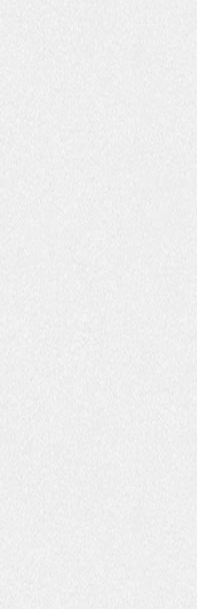 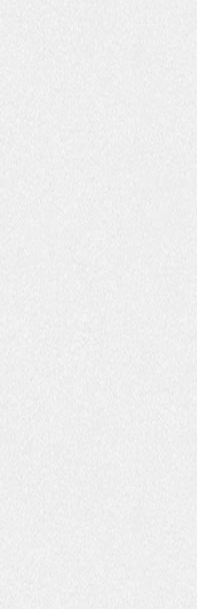 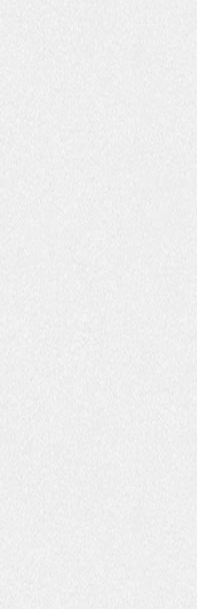 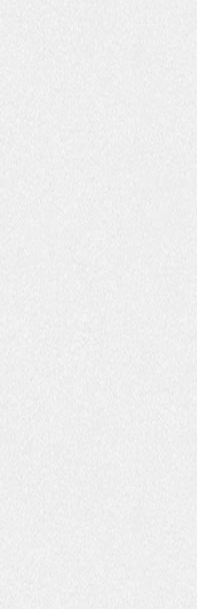 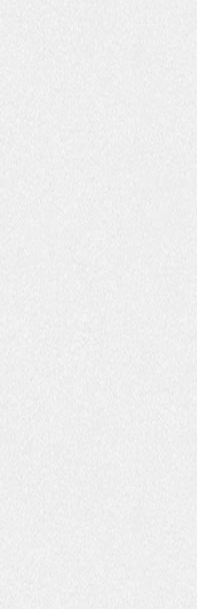 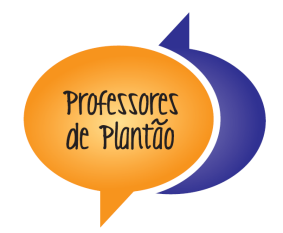 Uso de tecnologias inovadoras nas monitorias
20º CIAED – Congresso Internacional de Educação à distância
Erica Lais Hoeveler  - Professores de Plantão
erica@professoresdeplantao.com.br
08/out/2014
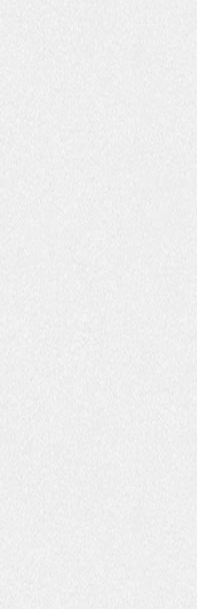 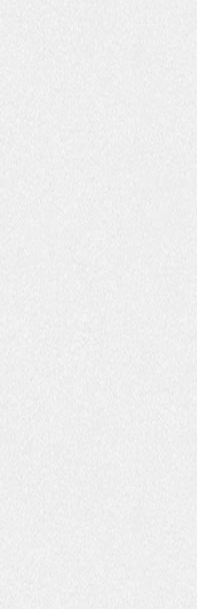 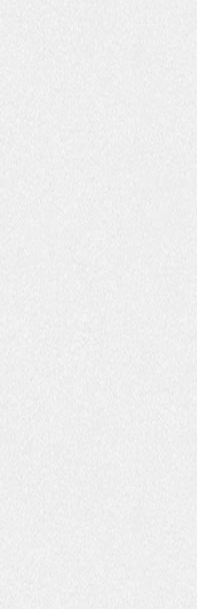 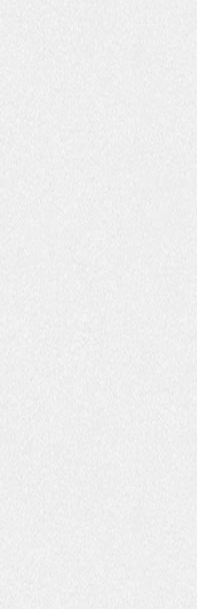 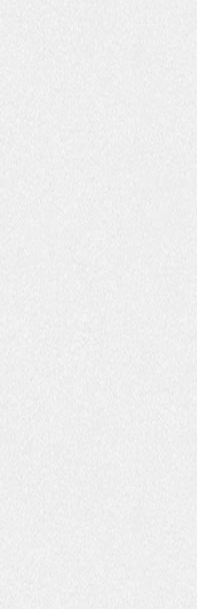 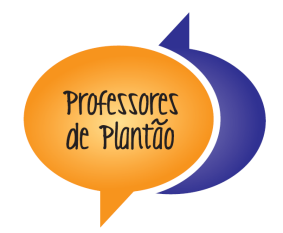 Origem e Cenário atual
Plataforma Professores de Plantão lançada em versão beta em 2012 para alunos do Ensino fundamental II e médio

Público usuário do serviço: universitários (cursos presenciais e EAD, cursos de exatas e administração)

Perfil das aulas: exatas, período noturno e finais de semana
?
Por que universitários
Por que EAD 
Por que Exatas
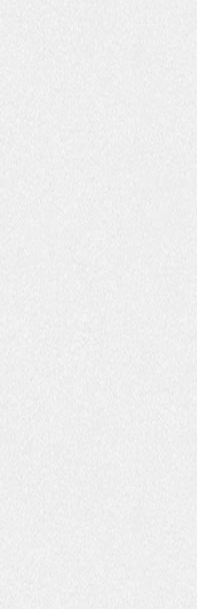 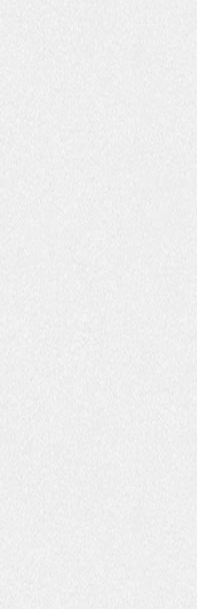 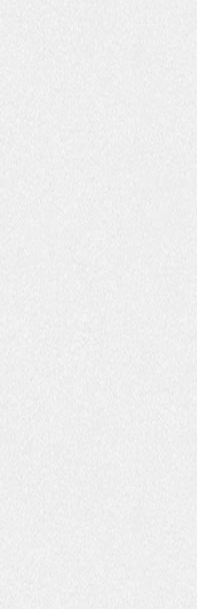 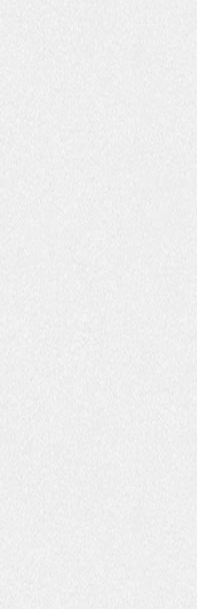 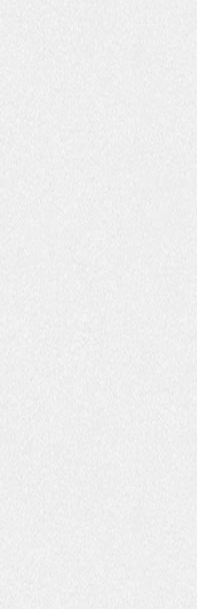 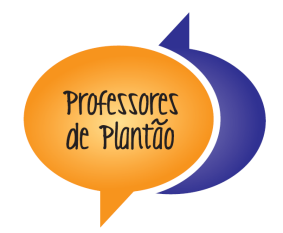 Pesquisa com alunos e faculdades
Cursos presenciais: professor indica necessidade de monitoria para a matéria e faz processo de seleção
Pouca utilização ao longo do semestre:
Nem todas as disciplinas possuem monitorias
Monitorias têm horários limitados
Alunos precisam se deslocar para resolver dúvida simples
Filas na véspera de provas
Faculdades não têm estatísticas de uso
Alunos precisam e tentam resolver por meio de grupos no facebook, aulas extras aos finais de semana e encontro com colegas na biblioteca
Falta de inovação 
Investimento pouco aproveitado
Alunos permanecem com necessidades de apoio
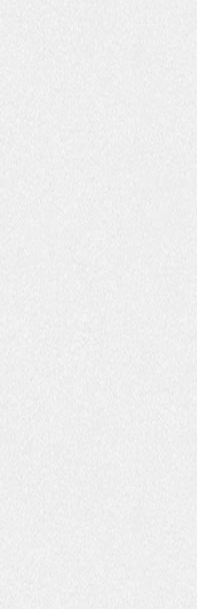 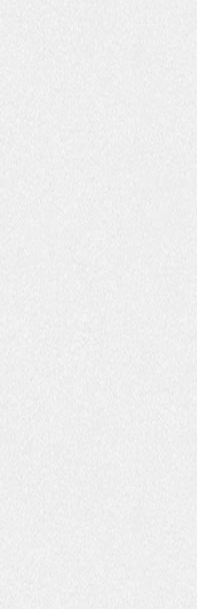 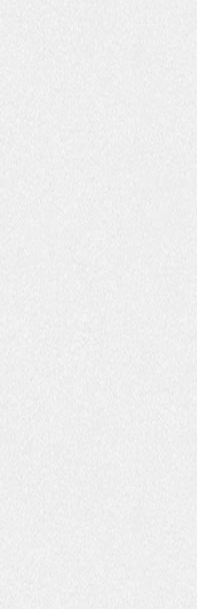 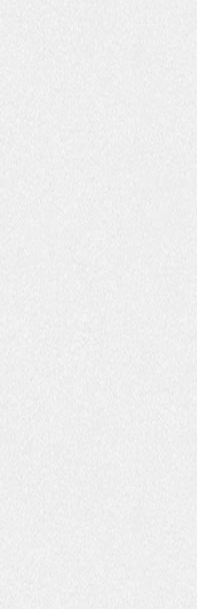 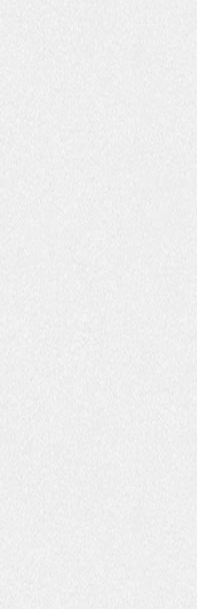 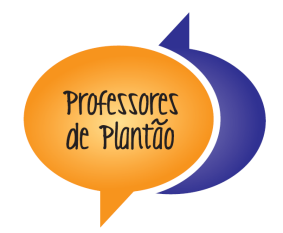 Pesquisa com alunos e faculdades
Cursos EAD: serviços de tutoria 
Depende do curso e faculdades, mas serviços de tutoria nem sempre resolvem as dúvidas de conteúdo dos alunos (horários limitados, muitos alunos) 
Estudantes muitas vezes não vêem um tutor como alguém que ajudaria no conteúdo
Certo grau de inovação 
Oportunidade para maior interação e inovação
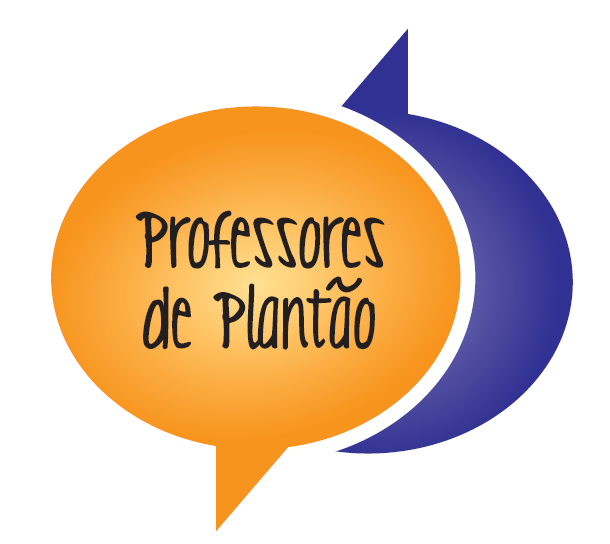 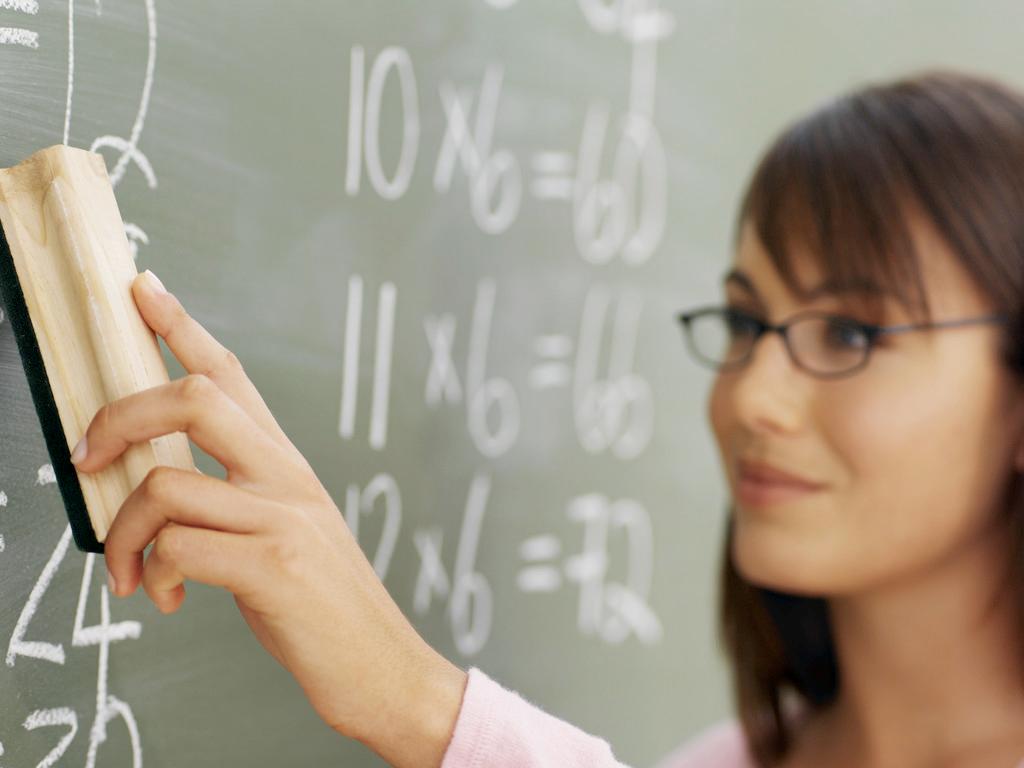 B2B
Quem ensina, aprende
Outubro 2014
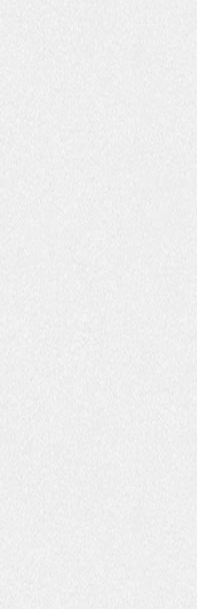 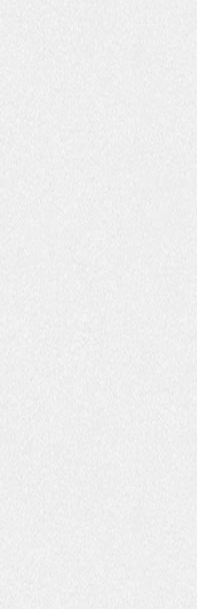 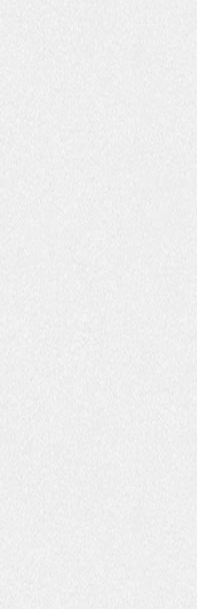 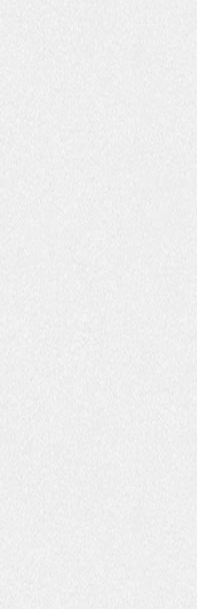 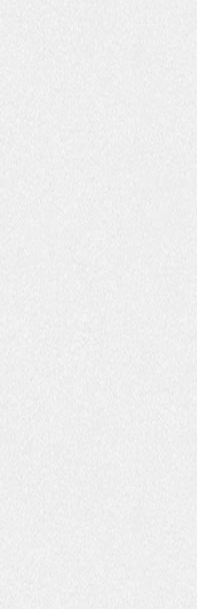 A SOLUÇÃO
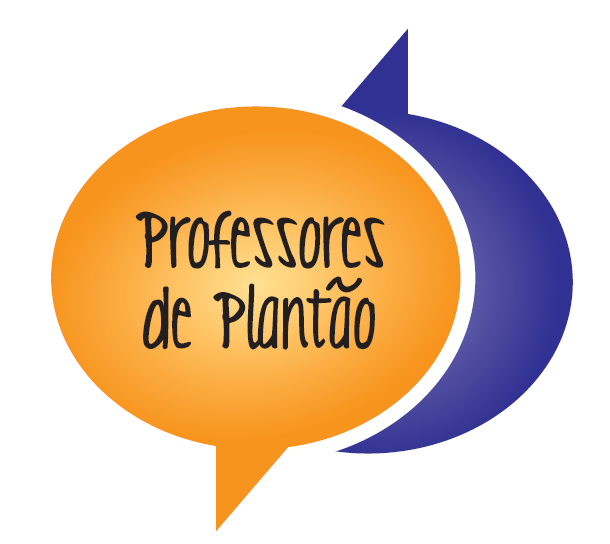 Possibilitamos  o encontro online e em TEMPO REAL entre estudantes para monitoria peer-to-peer, viabilizando a aprendizagem colaborativa, trazendo organização e eficiência
B2B
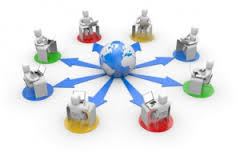 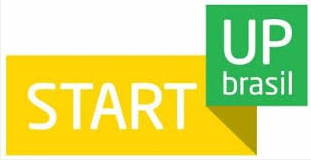 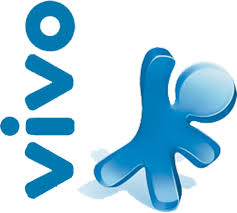 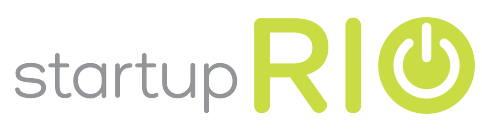 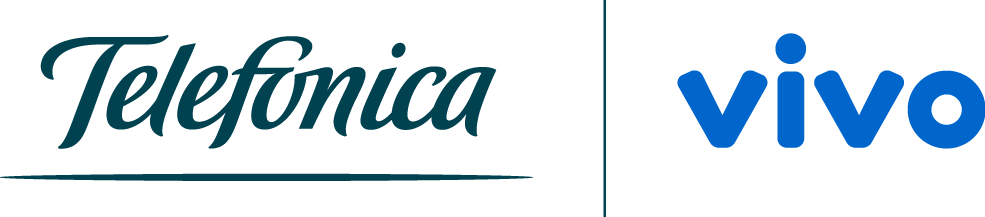 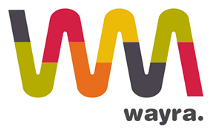 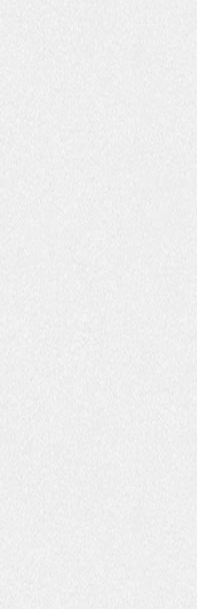 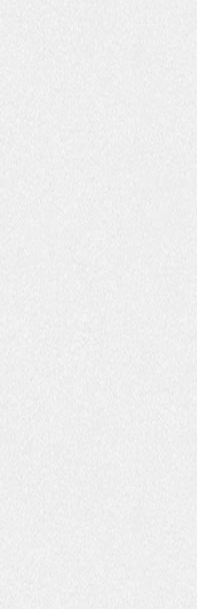 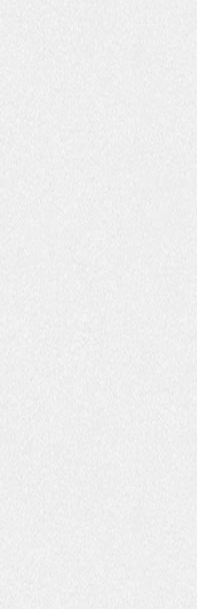 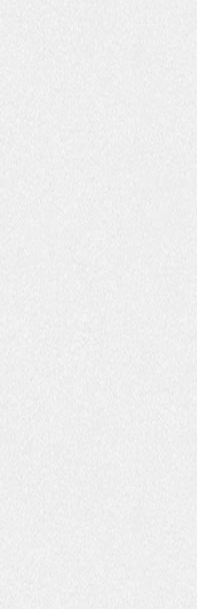 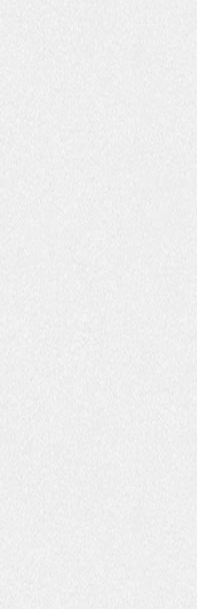 A SOLUÇÃO
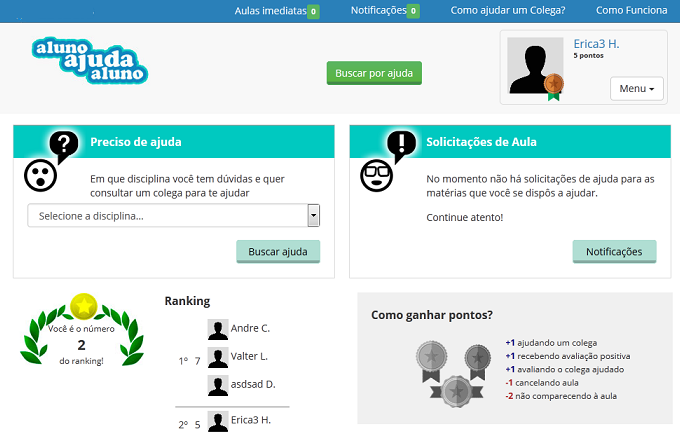 José B.
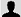 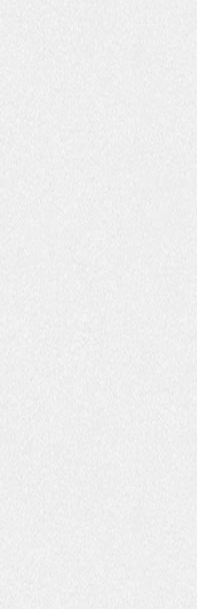 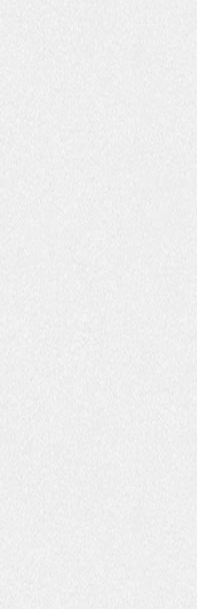 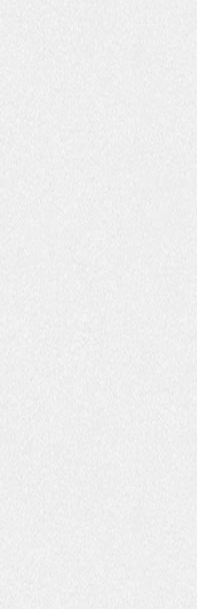 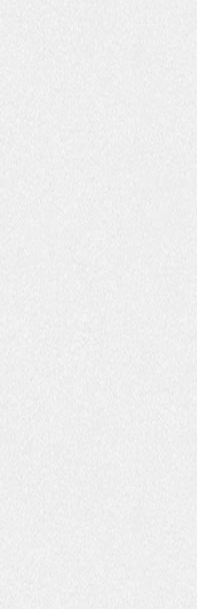 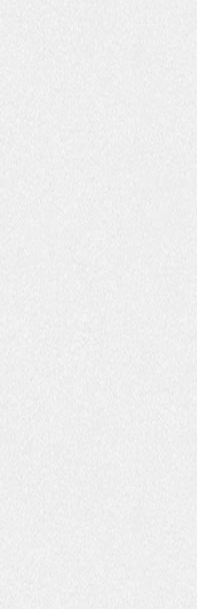 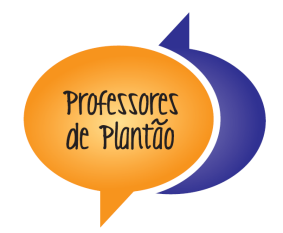 COMO FUNCIONA
1.
Um universitário precisa de ajuda nos estudos e, enquanto isso, há diversos outros universitários experts neste assunto que poderiam ajudá-lo
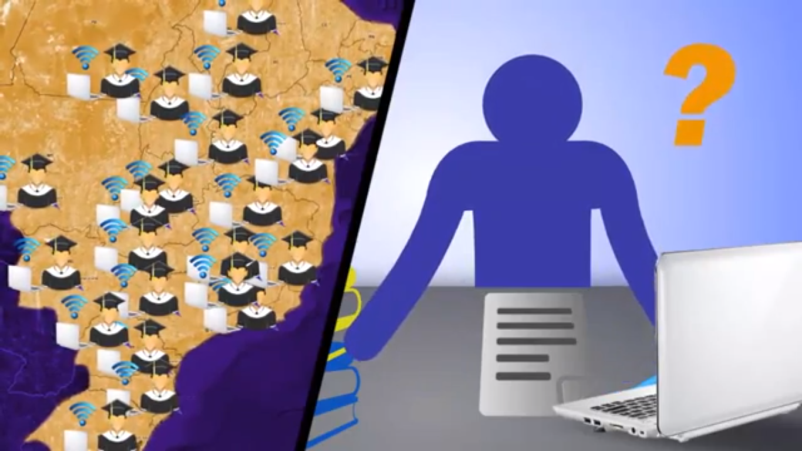 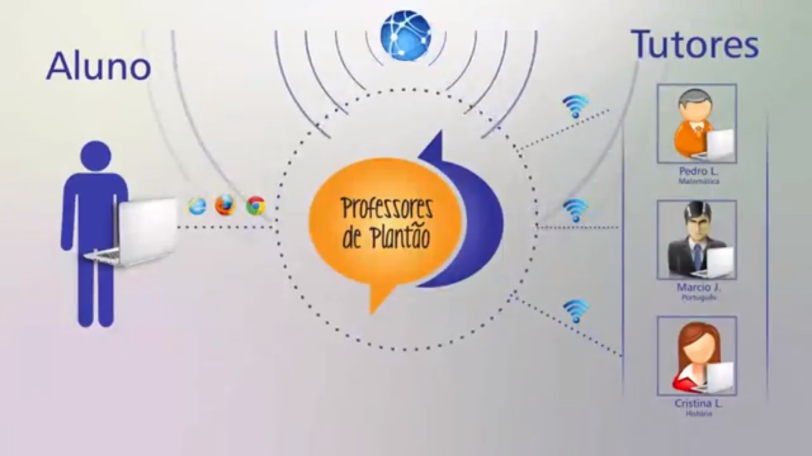 2.
O Professores de Plantão possibilita o contato imediato ou por agendamento entre os estudantes
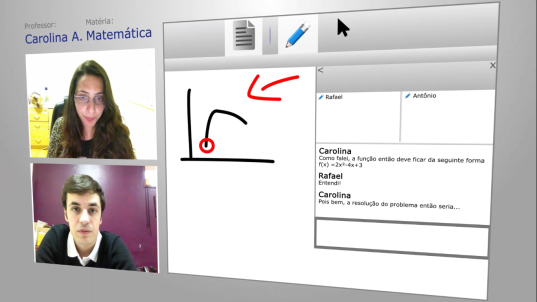 3.
Aluno e Monitor iniciam aula por meio de ferramenta de sala virtual oferecido pela plataforma.
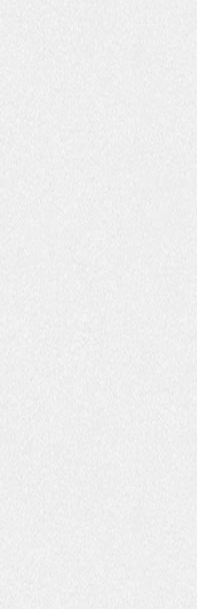 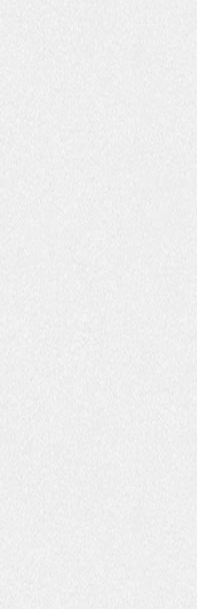 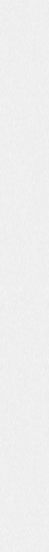 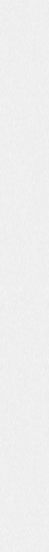 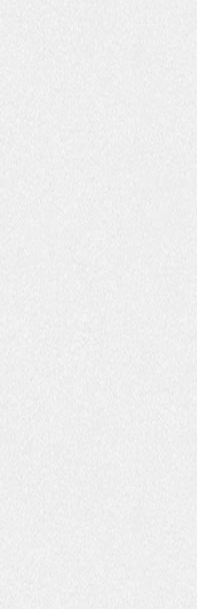 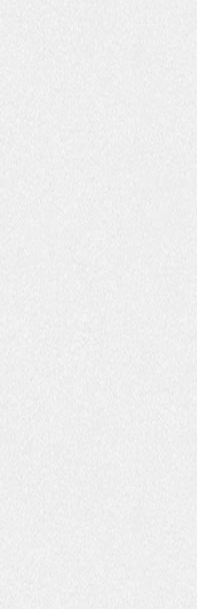 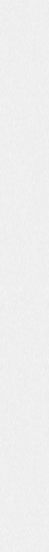 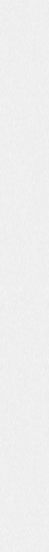 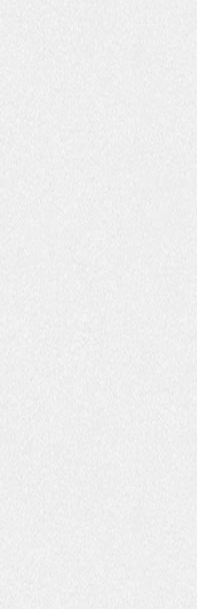 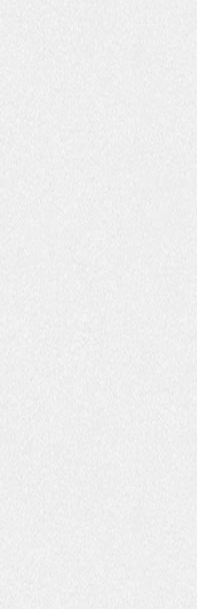 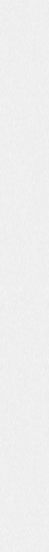 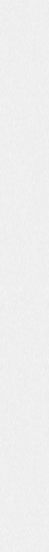 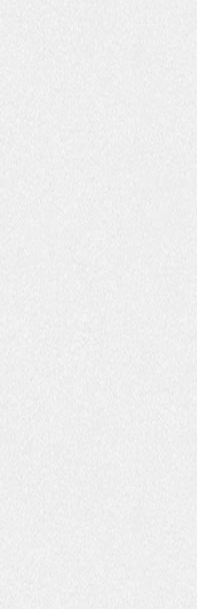 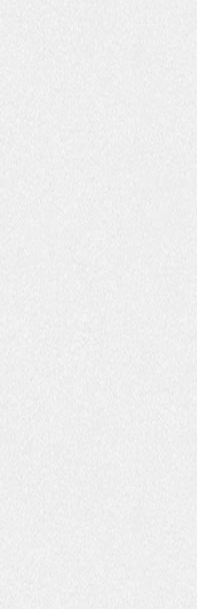 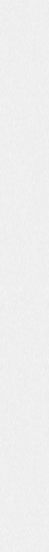 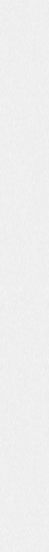 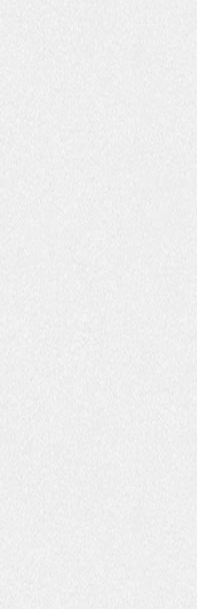 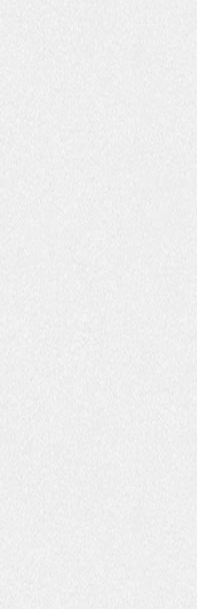 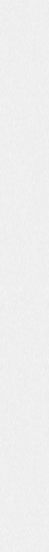 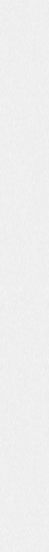 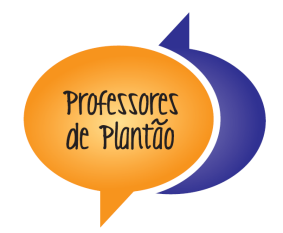 MODELO DE NEGÓCIOS
PLATAFORMA DE AULA ONLINE
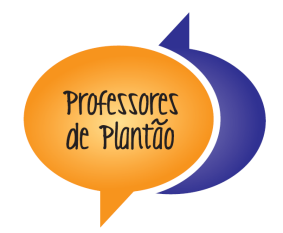 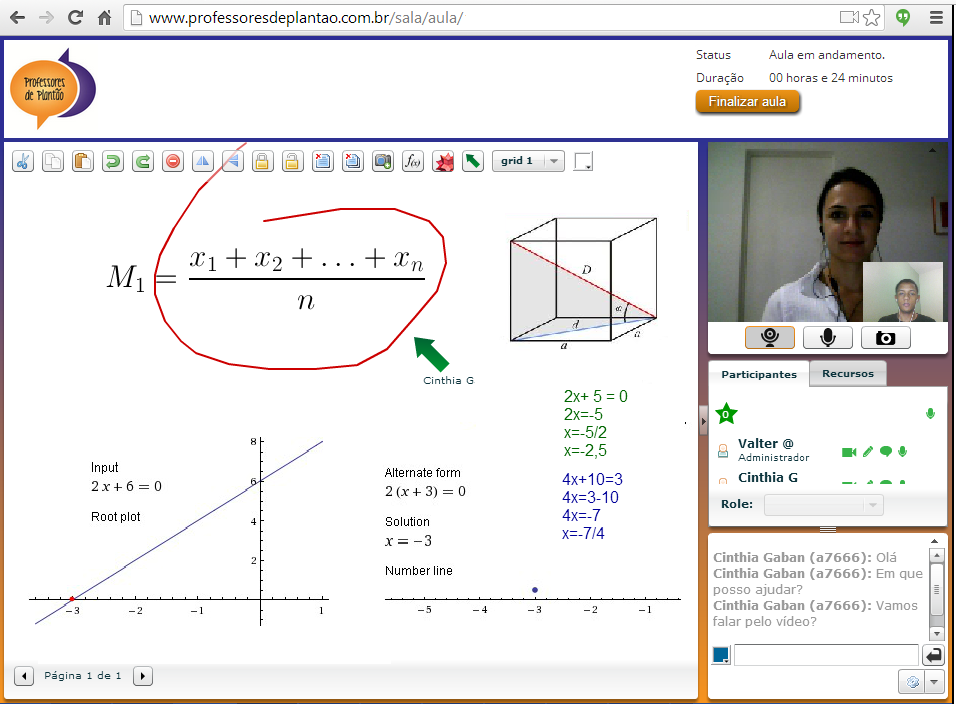 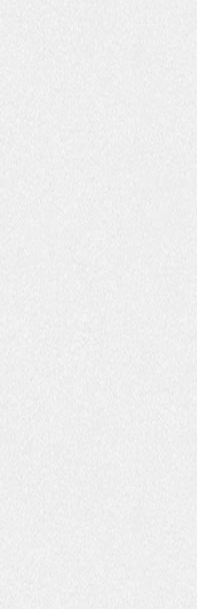 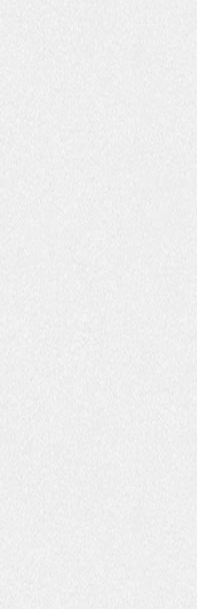 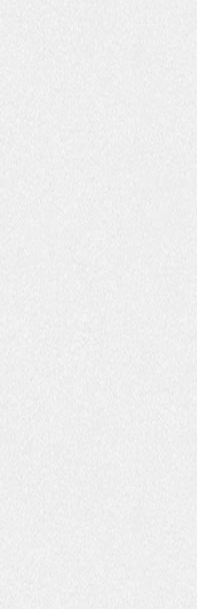 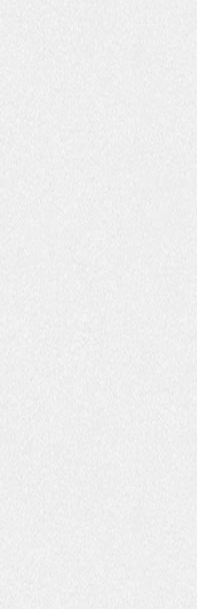 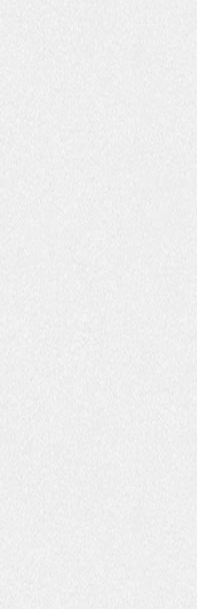 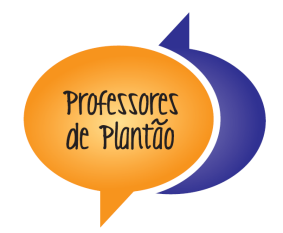 Solução Professores de Plantão Enterprises
Utilização de dinâmica tecnológica para prover interação e monitoria entre alunos, através de um serviço educacional  totalmente inovador:

  Monitoria online entre alunos realizada de forma inovadora, em horários flexíveis - com prévio agendamento ou de forma imediata 
 Experiência do offline para o online através de monitorias em tempo real e com ferramenta de vídeo, áudio, chat e quadro branco.
 Consultas têm duração flexível
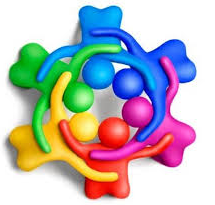 MONITORIA ONLINE E COLABORATIVA:
Alavancagem do conhecimento
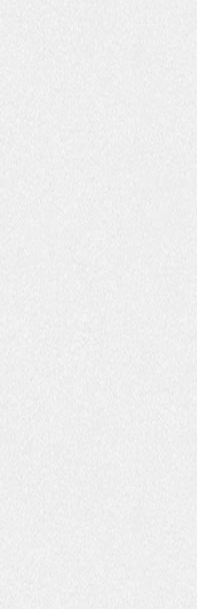 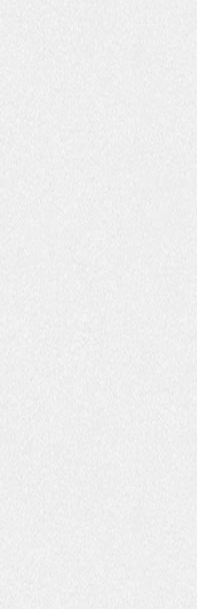 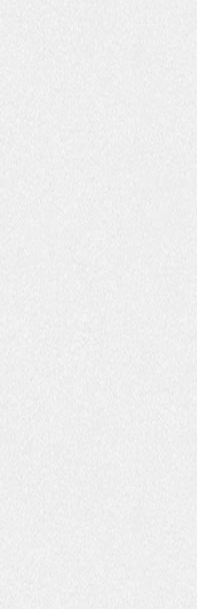 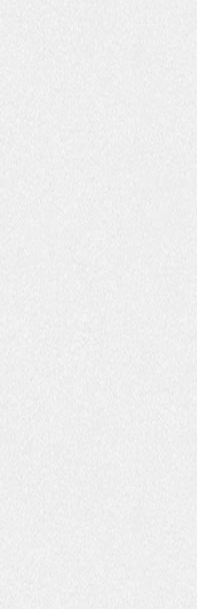 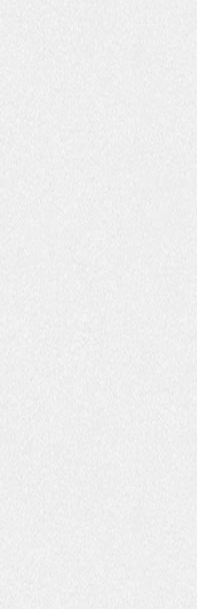 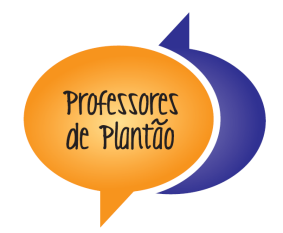 PROPOSTA DE VALOR
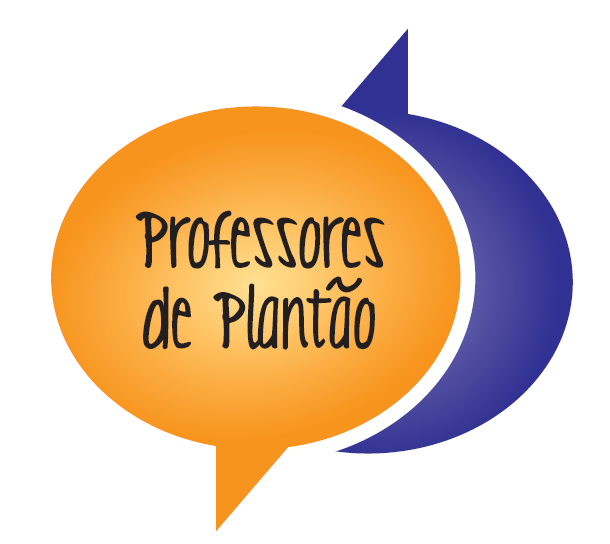 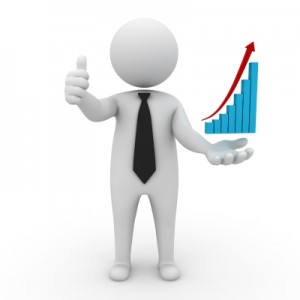 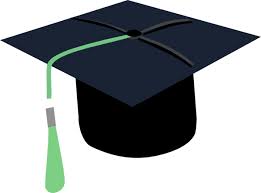 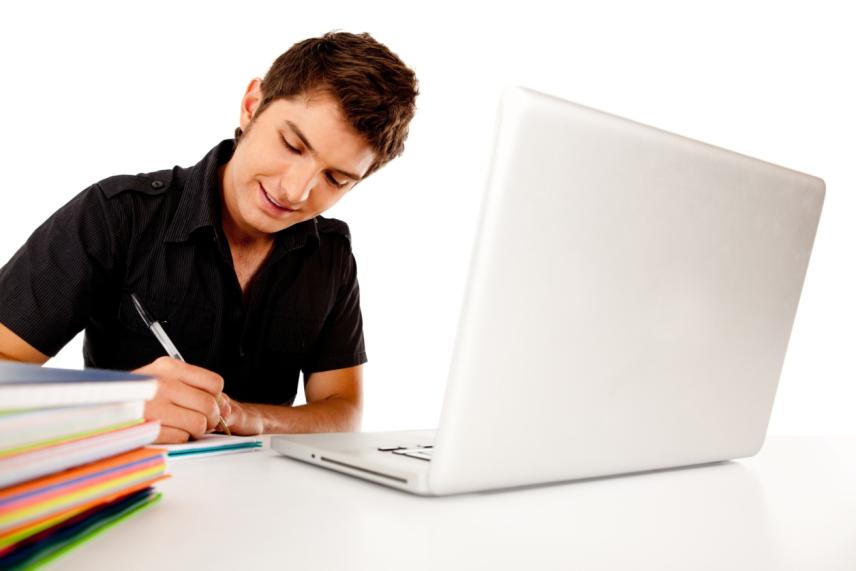 B2B
CONTRIBUI PARA A REDUÇÃO DA EVASÃO E NIVELAMENTO EM CURSOS PRESENCIAIS EAD
FACULDADE


Impulso no desempenho
Abrangência e escala
Diagnóstico das deficiências (Analytics)
ALUNOS-MONITORES
     Bolsistas/contratados ou voluntários


Apoio  24/7 em ferramenta usual

Interatividade e Networking

Flexibilidade e conveniência
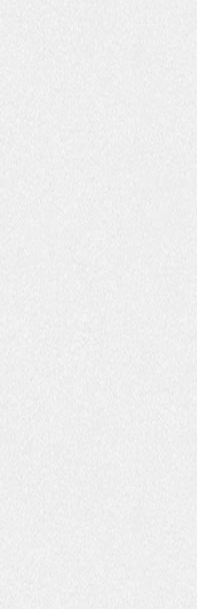 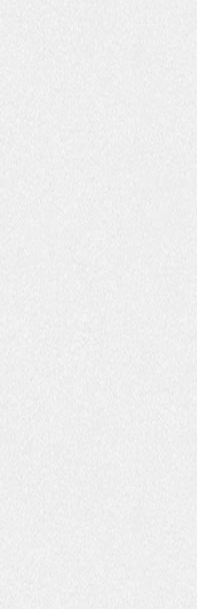 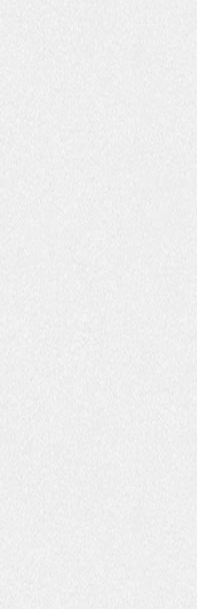 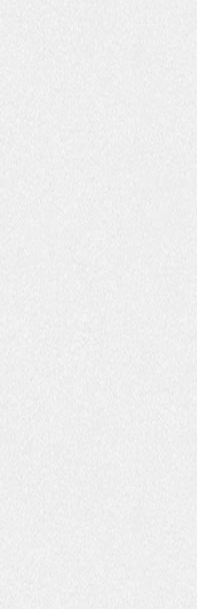 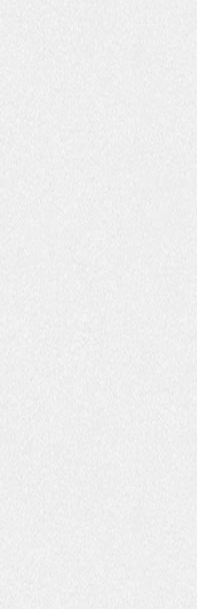 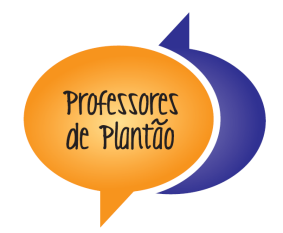 EXEMPLOS DE INCENTIVOS
Destaque e reconhecimento na plataforma
 Crédito em Atividades Complementares
 Possível contratação futura
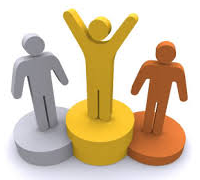 Crédito para fazer outras aulas
 Premiações	
 Desconto na mensalidade / bolsa monitoria
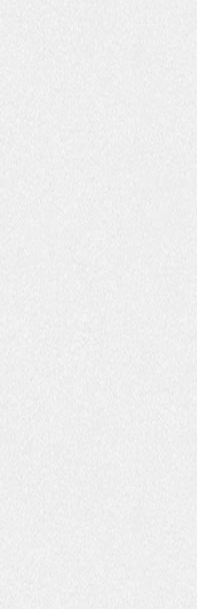 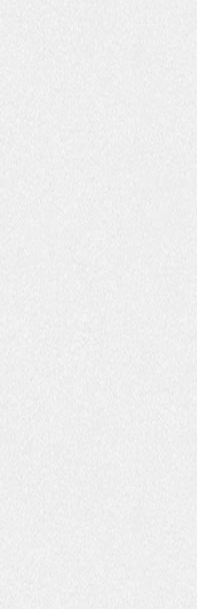 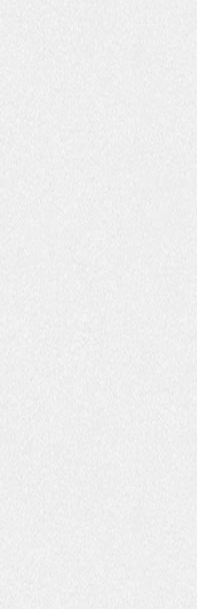 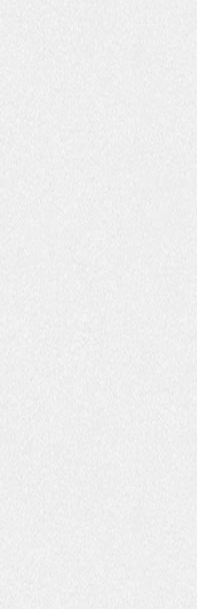 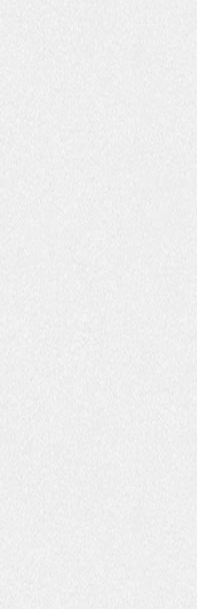 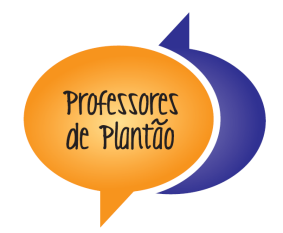 Projeto de pesquisa acadêmica
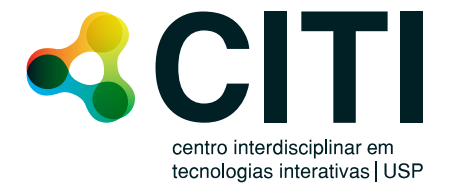 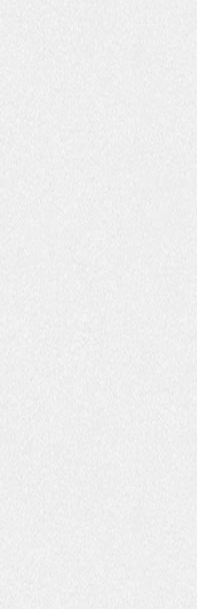 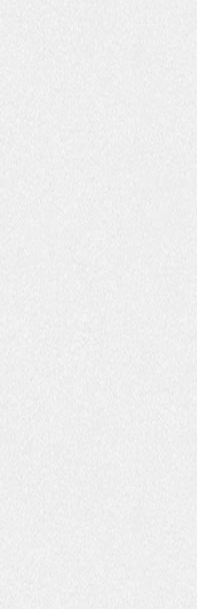 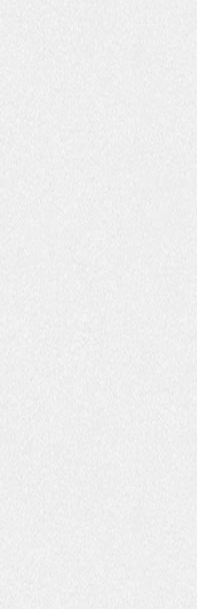 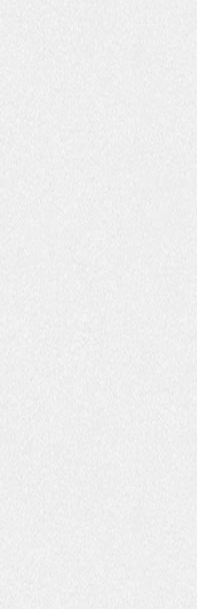 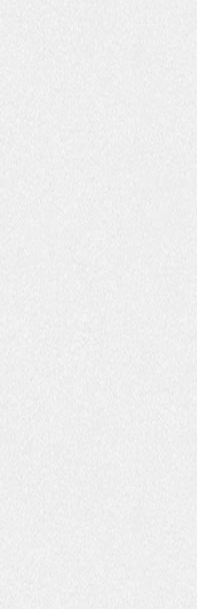 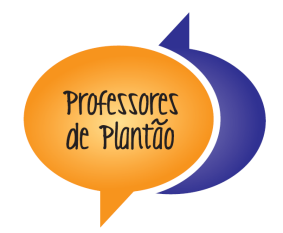 PROFESSORES DE PLANTÃO NA MÍDIA
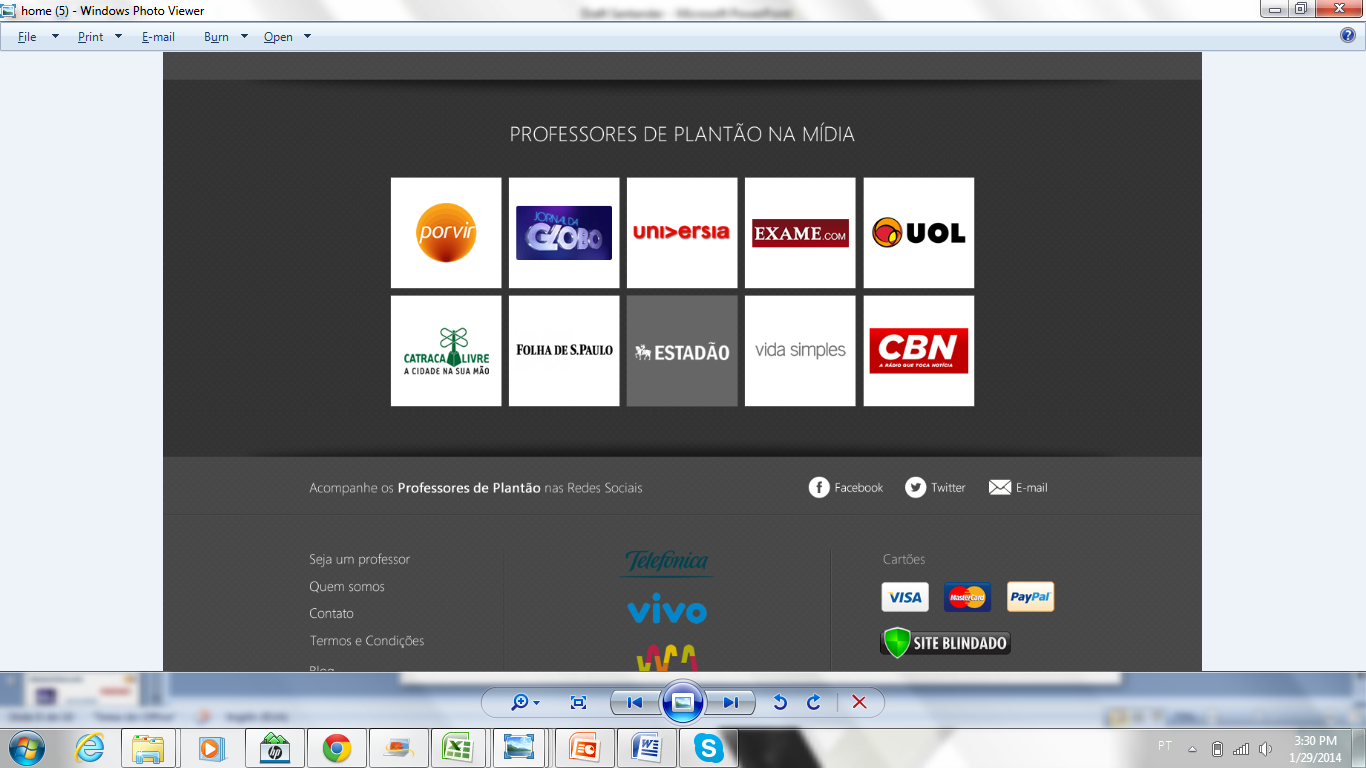 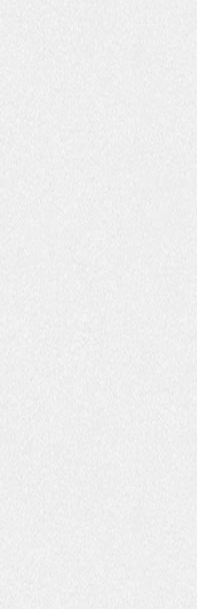 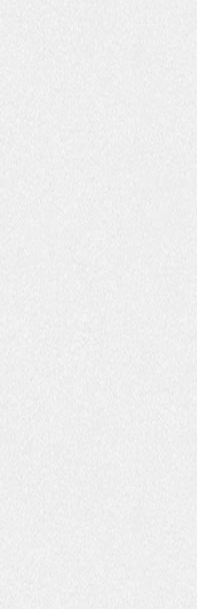 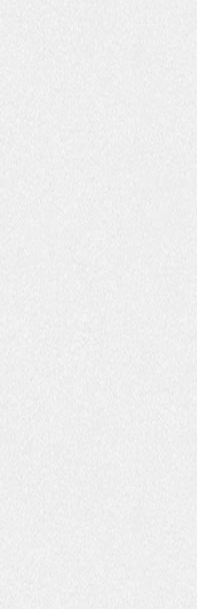 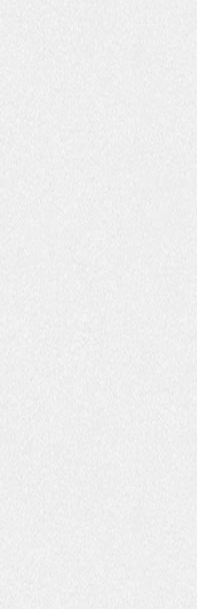 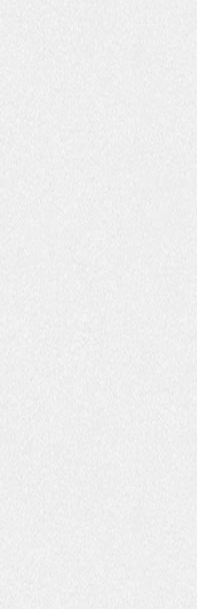 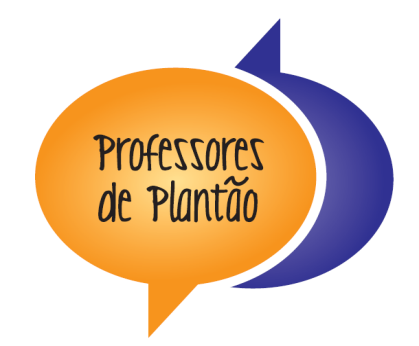 Atendimento comercial:
erica@professoresdeplantao.com.br
+ 55 (11) 97589-0999
www.professoresdeplantao.com.br
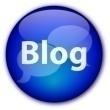 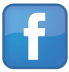 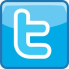 @ProfdePlantão
/professoresdeplantao.oficial
professoresdeplantao.com.br/blog